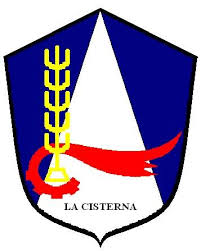 Ilustre Municipalidad de La Cisterna
Departamento de Educación Municipal
Liceo Politécnico Ciencia y Tecnología
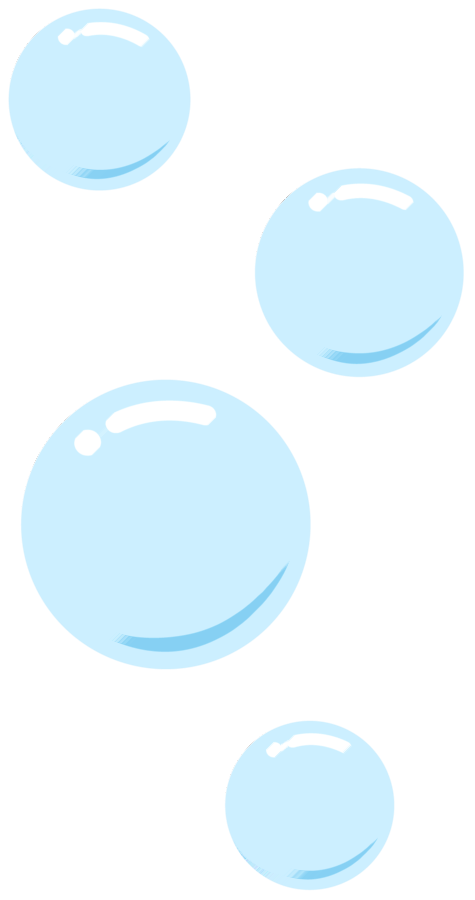 Principal medida para prevenir contagio Coviv-19
Lavado de manos
Las personas solemos tocarnos con frecuencia la cara, la boca, los ojos, o la nariz, por lo que si las manos no están perfectamente limpias se convierten en un vehículo transmisor de gérmenes. Lavarse las manos correctamente es una de las principales formas de prevenir muchos problemas de salud, desde un simple catarro, a enfermedades más graves (cerca de 200) como la gripe, el COVID-19, la hepatitis, la giardiasis, el cólera, la neumonía, e incluso infecciones virales o intoxicaciones alimentarias como la salmonelosis.
¿Cuál es la forma correcta de hacerlo?
Mojarse las manos con agua tibia –entre 20 y 37ºC– para eliminar los microorganismos superficiales.
Añadir jabón a las palmas de las manos y frotar con energía.
Friccionar también el dorso, las muñecas y los espacios interdigitales. Esta operación se debe realizar durante un tiempo mínimo de entre 15 y 20 segundos.
Cepillarse uñas y dedos con un cepillo previamente enjabonado para eliminar restos de suciedad que pudieran quedar bajo las uñas, durante unos 15 segundos.
Meter las manos bajo el chorro de agua del grifo, y asegurarse de eliminar completamente el jabón. Si las manos estaban muy sucias, se debe repetir el proceso hasta comprobar que el agua del aclarado está limpia.
Por último, hay que secar bien las manos empleando toallas de papel desechables, para evitar así que se puedan volver a contaminar. Por el mismo motivo, es recomendable usar una de esas toallas para cerrar el grifo o abrir la puerta.
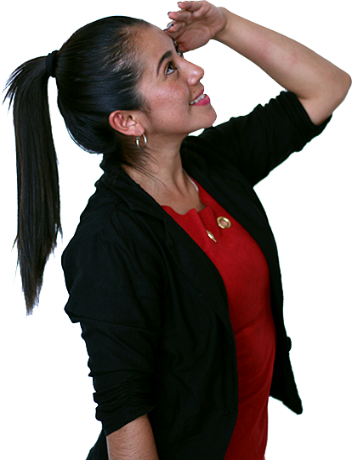 Si no dispones de jabón o agua, existen productos desinfectantes para manos, que se comercializan en forma de líquido o toallitas, y que puedes llevar en un bolso o mochila siempre que vayas a algún lugar donde no estés seguro de poder utilizar un baño público.
¿Cuándo hay que lavarse las manos?
¿Cómo desinfectar las manos según la OMS?
Limpie sus manos frotándolas con un desinfectante a base de alcohol, como medio habitual preferente para desinfectar las manos cuando éstas no estén visiblemente sucias y en caso de no estar en un recinto para acudir al lavado. De todas maneras es más rápido, más eficaz y mejor tolerado por las manos que lavarlas con agua y jabón.
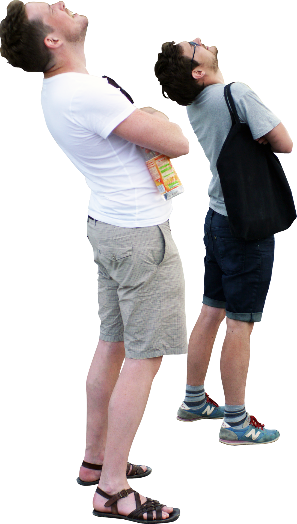 ¿Cuál es la importancia de lavarse las manos?
Miles de personas mueren diariamente en todo el mundo a causa de infecciones contraídas mientras reciben atención sanitaria. 
Las manos son la principal vía de transmisión de gérmenes durante la atención sanitaria. 
La higiene de las manos es la medida más importante para evitar la transmisión de gérmenes perjudiciales y evitar las infecciones asociadas a la atención sanitaria.
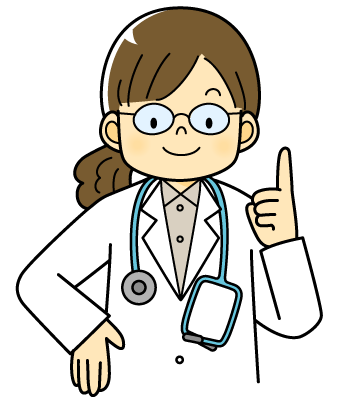 RECUERDE:
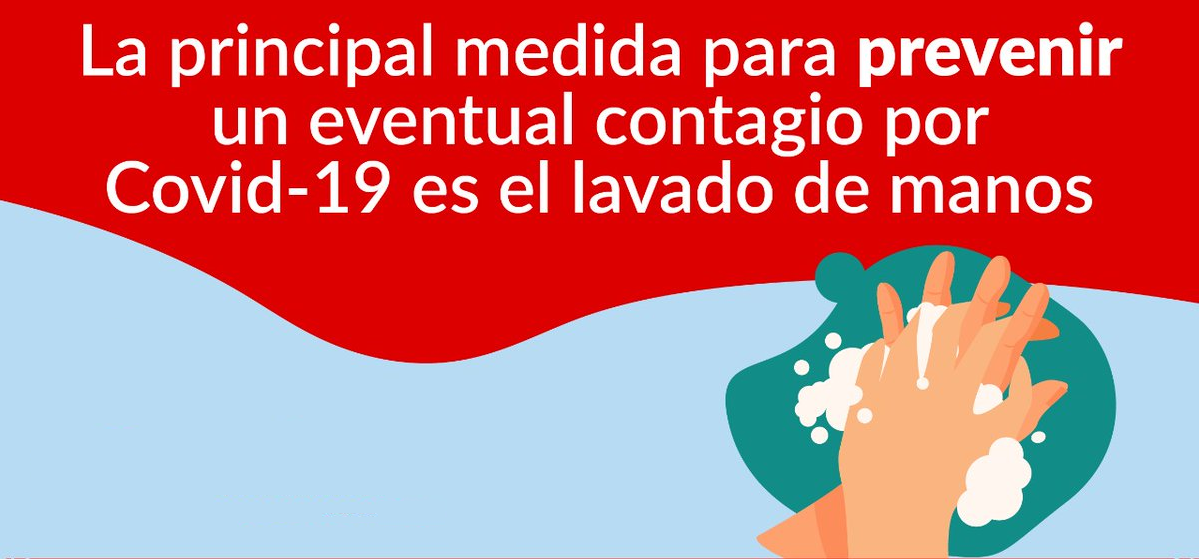 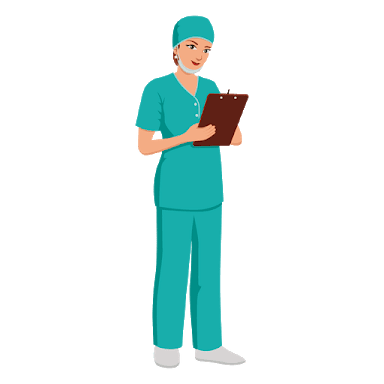 Verónica GonzálezEncargada Enfermería